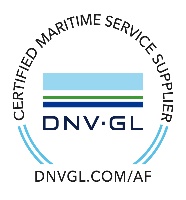 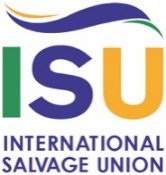 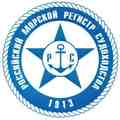 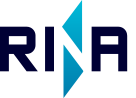 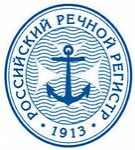 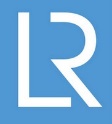 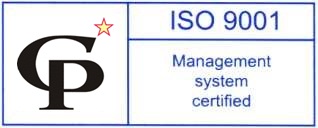 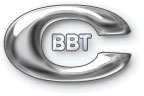 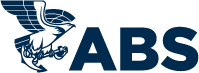 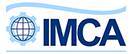 МИНИСТЕРСТВО ТРАНСПОРТА РОССИЙСКОЙ ФЕДЕРАЦИИ

ФЕДЕРАЛЬНОЕ АГЕНТСТВО МОРСКОГО И РЕЧНОГО ТРАНСПОРТА


МОРСКАЯ СПАСАТЕЛЬНАЯ СЛУЖБА

Водолазная служба
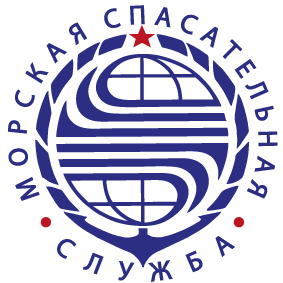 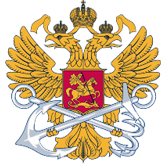 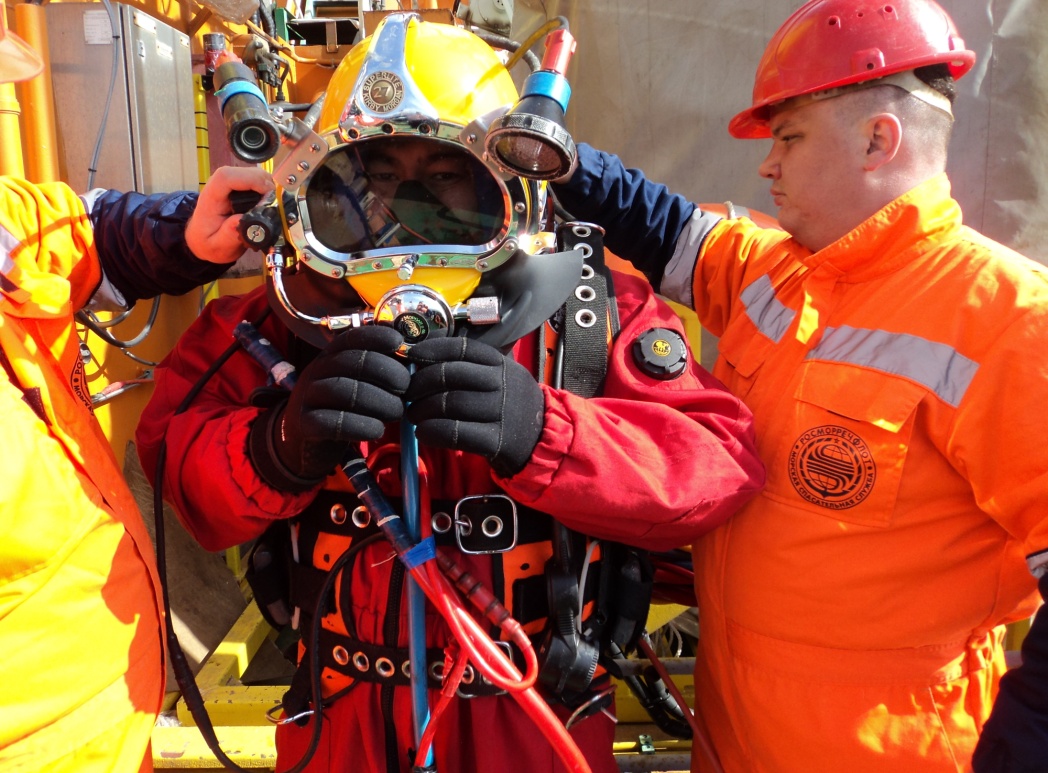 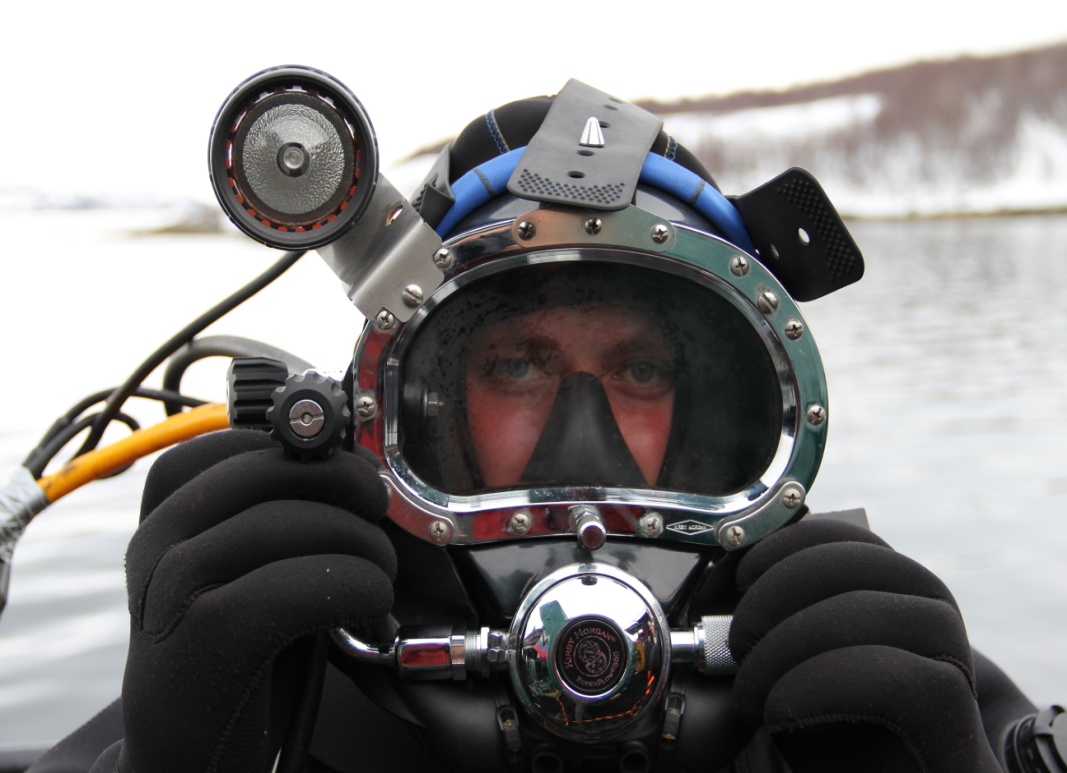 Москва, 2022 год
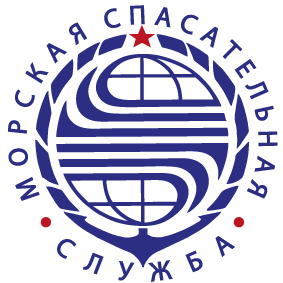 Места постоянного размещения ФГБУ «Морспасслужба»
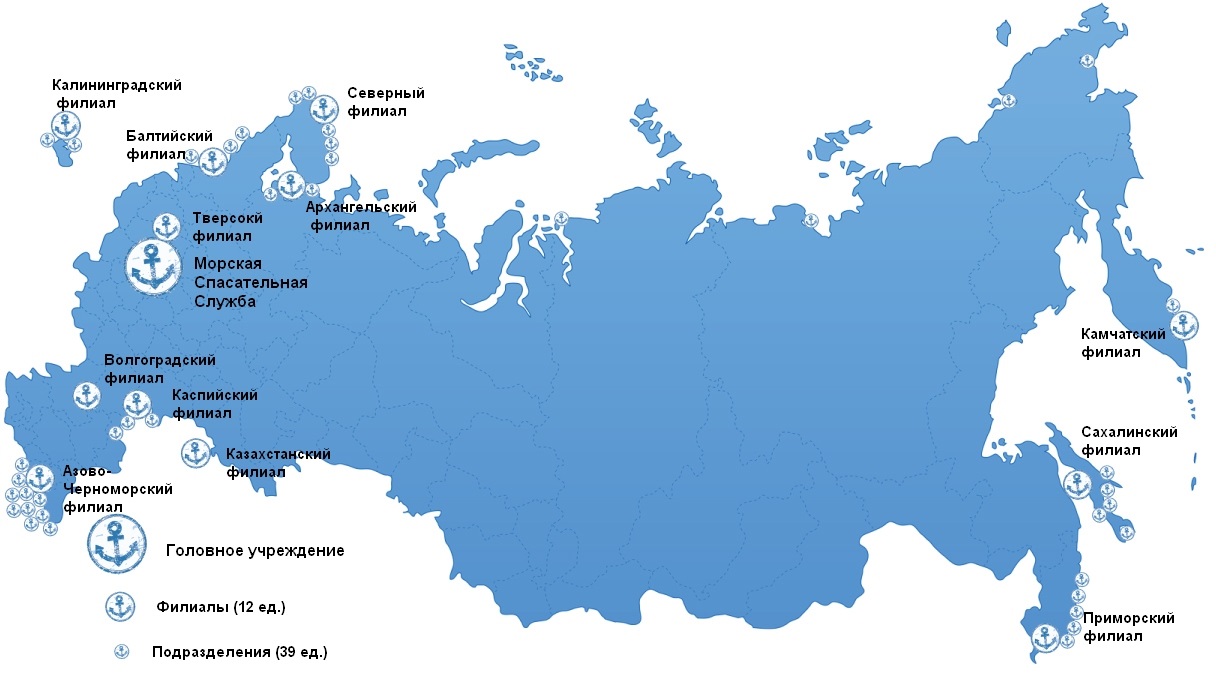 2
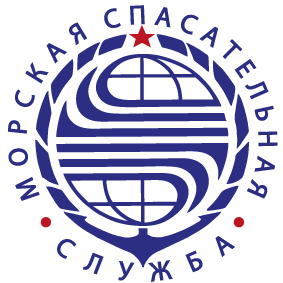 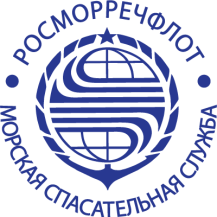 Общая информация об Учреждении
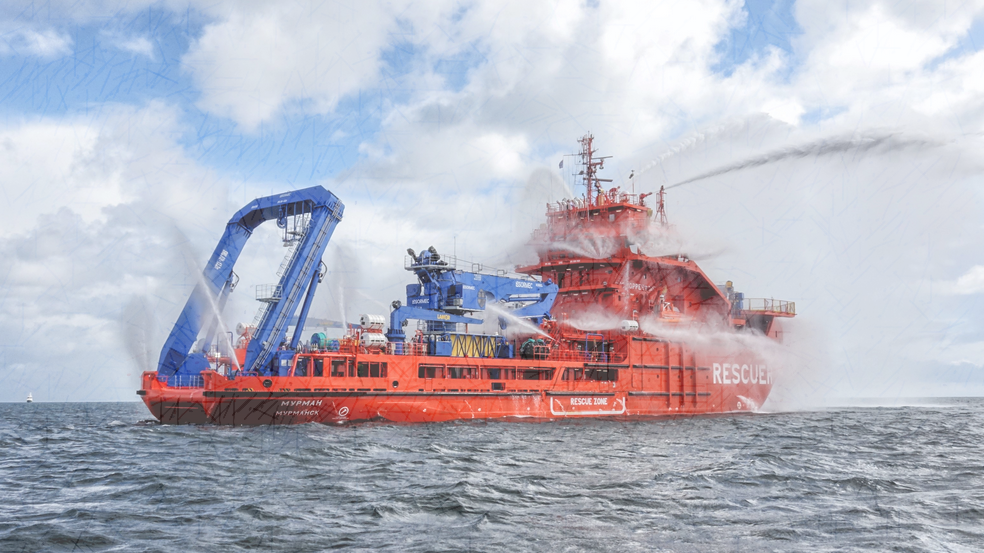 Федеральное государственное бюджетное учреждение «Морская спасательная служба» (далее – Учреждение) является подведомственной организацией Федерального агентства морского и речного транспорта и имеет в своём подчинении девять филиалов:








Центральный аппарат Учреждения расположен в г. Москве по адресу: Проектируемый проезд 4062, дом 4, строение 1.
3
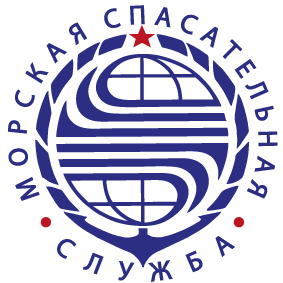 Основные виды деятельности Учреждения
несение аварийно-спасательной готовности;
подводно-технические (водолазные) работы с использованием водолазного оборудования, телеуправляемых необитаемых глубоководных аппаратов рабочего класса (ROV) на глубинах до 3000 метров:
обследование морского дна, прокладка оптоволоконных кабелей и трубопроводов;
установка (удаление) оборудования во время бурения;
обследование и ремонт гидротехнических сооружений;
морские инженерные и геофизические изыскания;
акустические, магнитные, видео (фото) съемки;
геотехнические работы (бурение, отбор проб и т.п.);
гидрографические, геофизические, геотехнические и ROV обследования; 
защита от коррозии подводных объектов без вывода их из эксплуатации;
мониторинг окружающей среды;
оказание образовательных услуг по программам дополнительного профессионального образования.
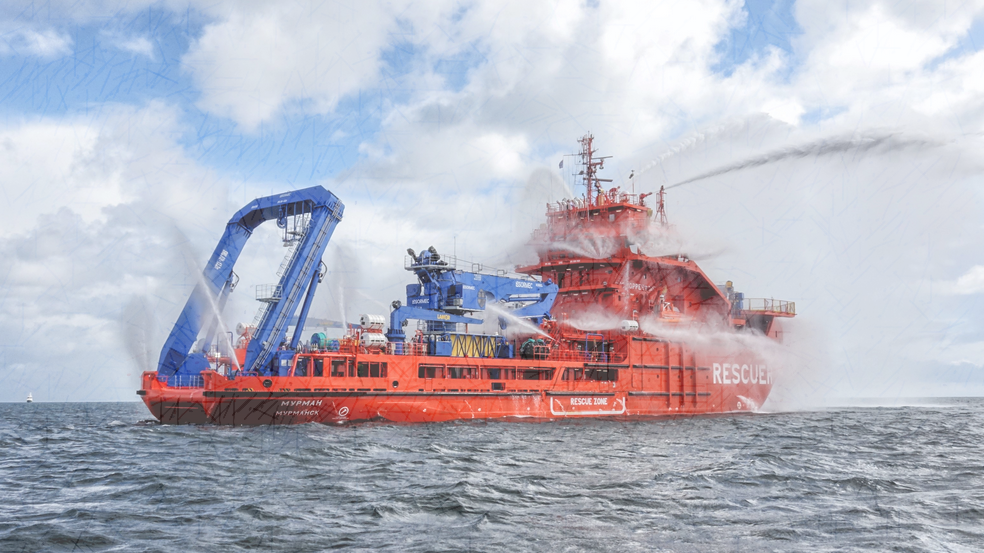 4
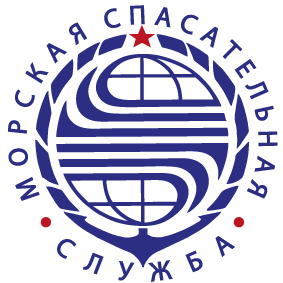 Водолазная служба
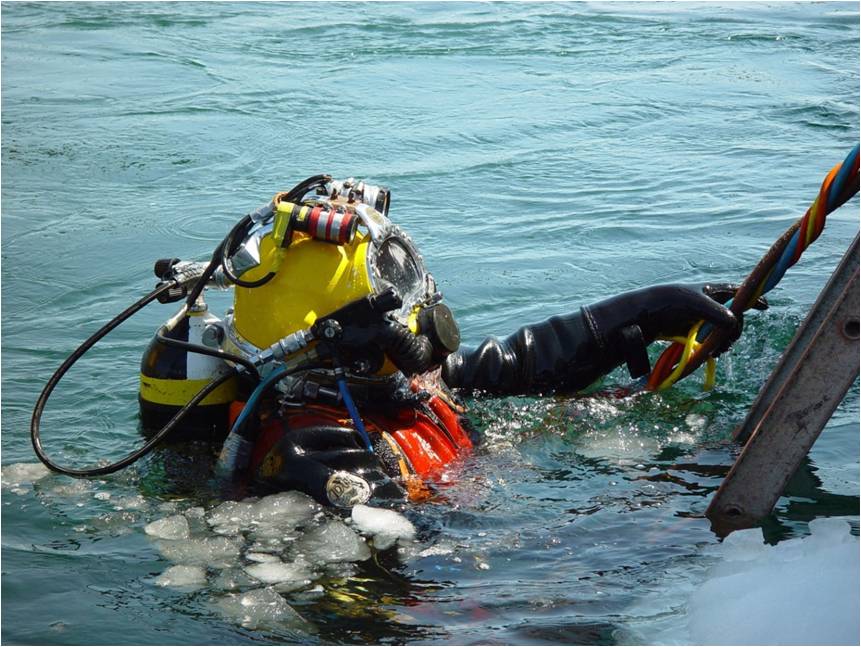 Водолазная служба ФГБУ «Морспасслужба» имеет более чем шестидесятилетнюю историю и является Учреждением выполняющим весь спектр подводно-технических работ.
        В штате состоит более 100 высококвалифицированных водолазов. Подготовка специалистов осуществляется в Российской Федерации и в Европейских школах водолазов. Водолазы службы признанны Международной ассоциацией морских подрядчиков (IMCA).
Водолазы ФГБУ «Морспасслужба» аттестованы в соответствии с российскими учебными программами: водолазный специалист, водолаз 5, 6, 7 разрядов (водолаз 1, 2, 3 классов I-II групп специализации водолазных работ), водолаз-резчик, водолаз-сварщик, руководитель водолазных работ, руководитель водолазных спусков и др.
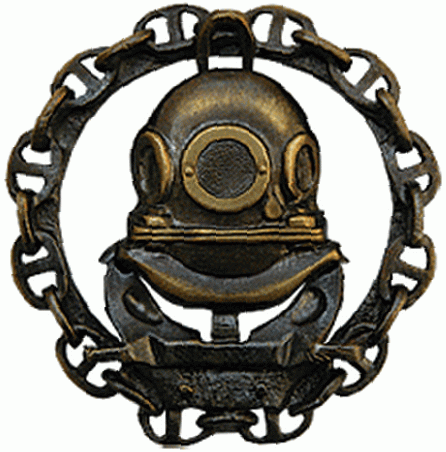 Так же имеют международно-признанные водолазные квалификации:
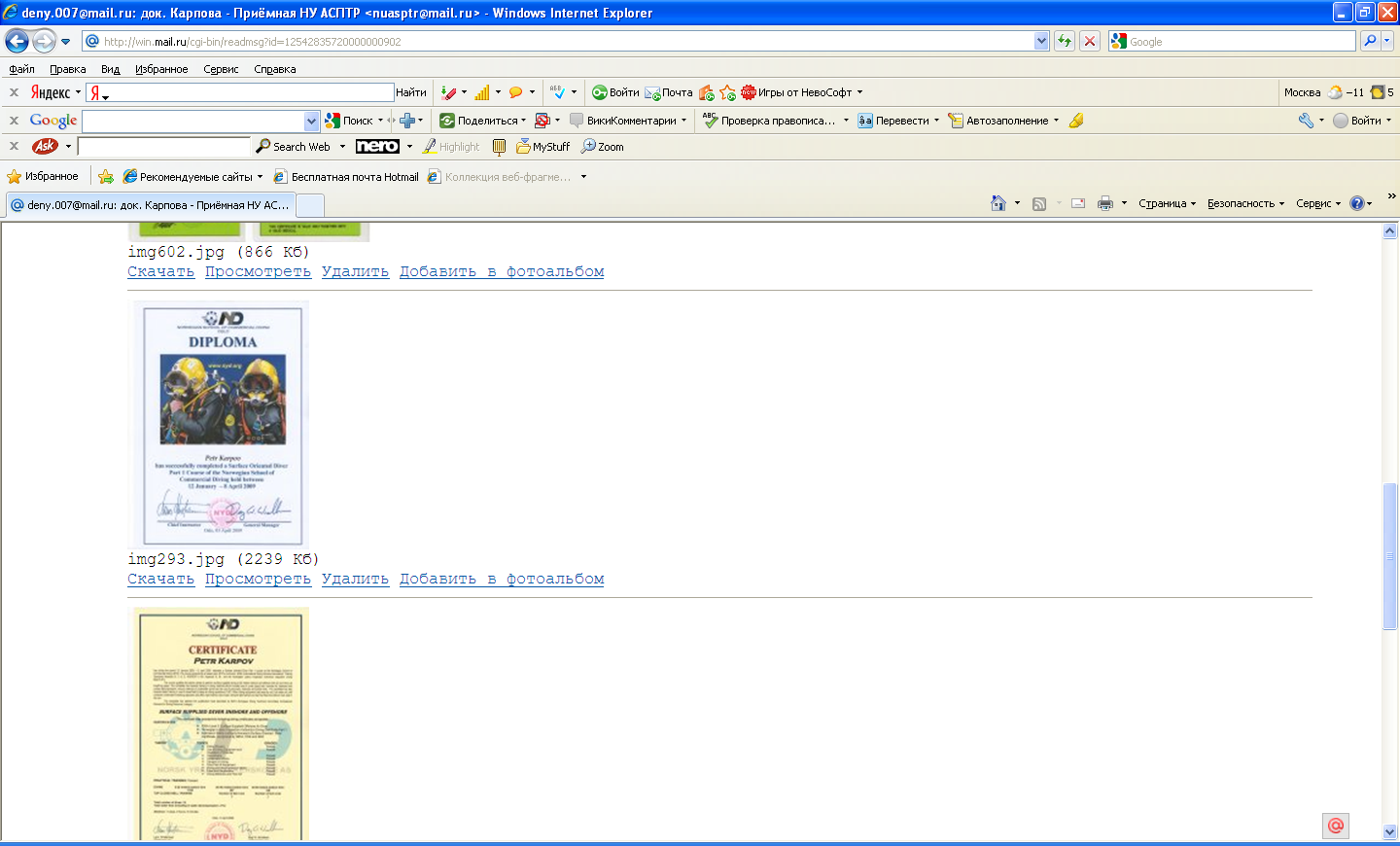 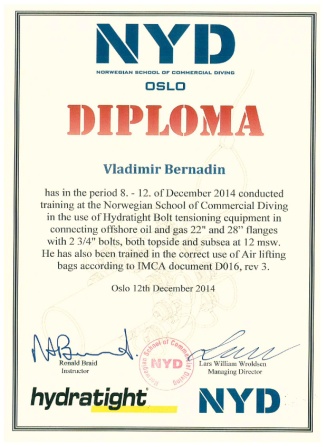 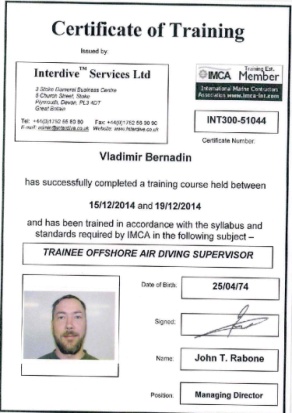 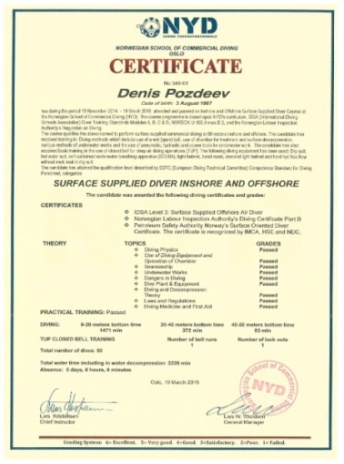 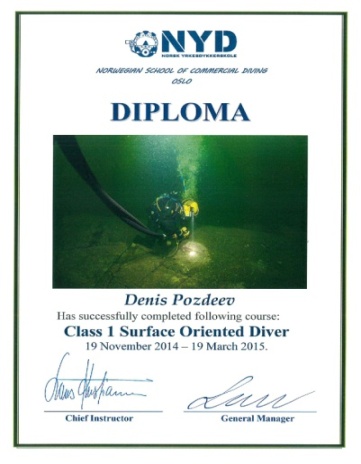 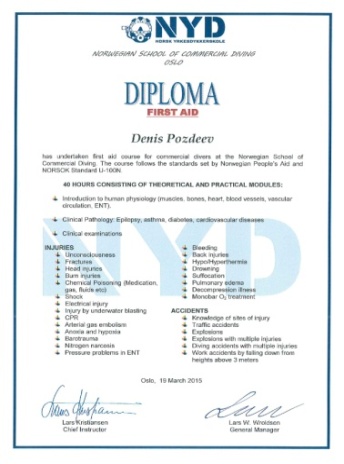 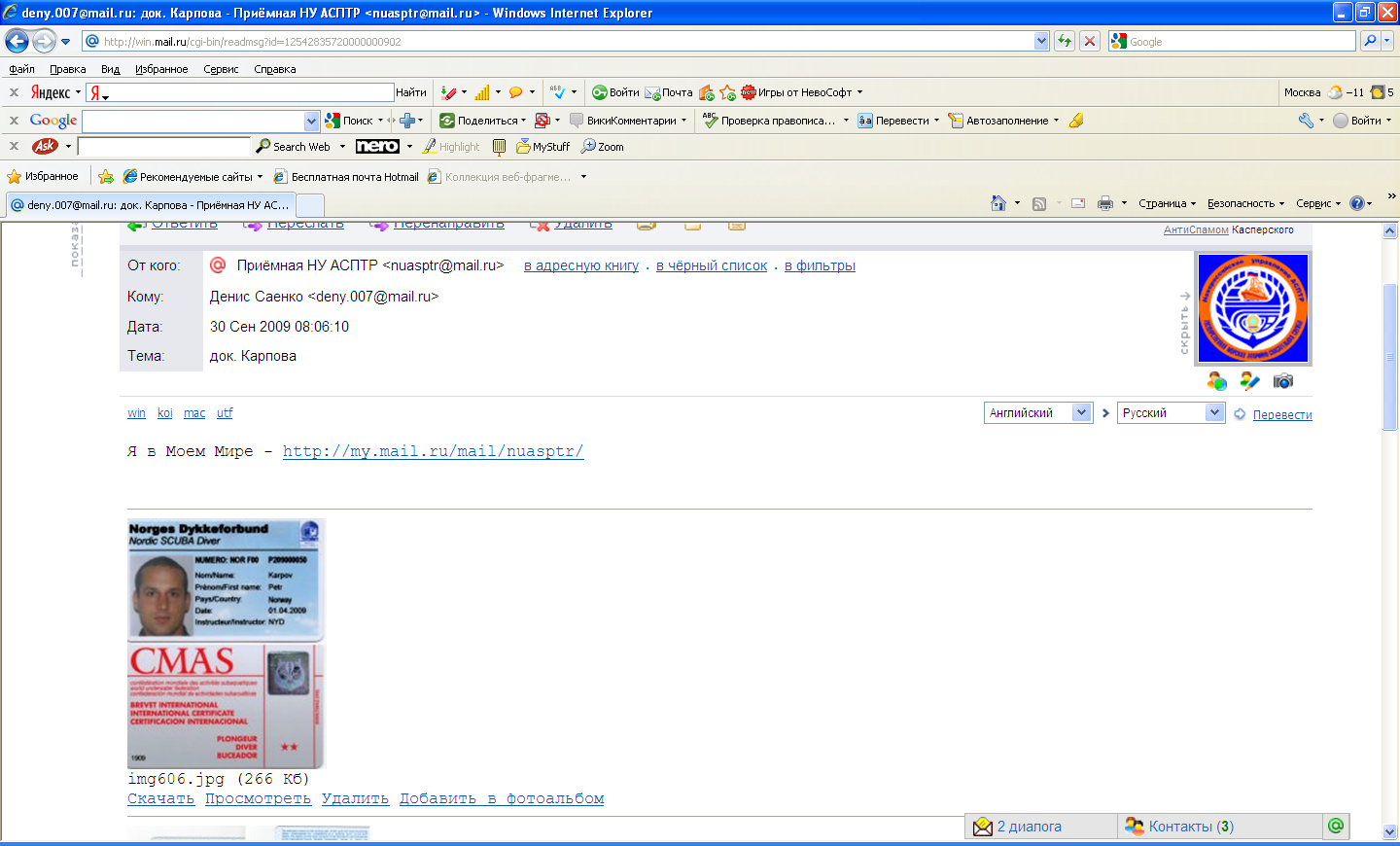 5
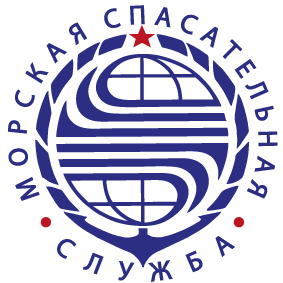 Водолазная служба
Специалисты имеющие водолазные квалификации Российской Федерации :
6
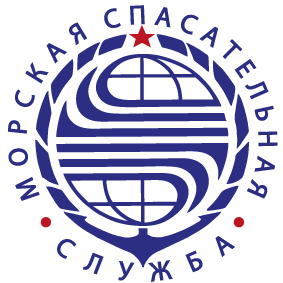 Водолазная служба
Водолазная служба в составе водолазных судов, судовых и контейнерных водолазных комплексов, мобильных водолазных систем оснащена современной водолазной техникой, имуществом и снаряжением от ведущих мировых производителей: Kirby Morgan Dive Systems Inc., Divex, Haux Life Support, Desco Corporation и другие производители, признанные Международной ассоциацией морских подрядчиков (IMCA).
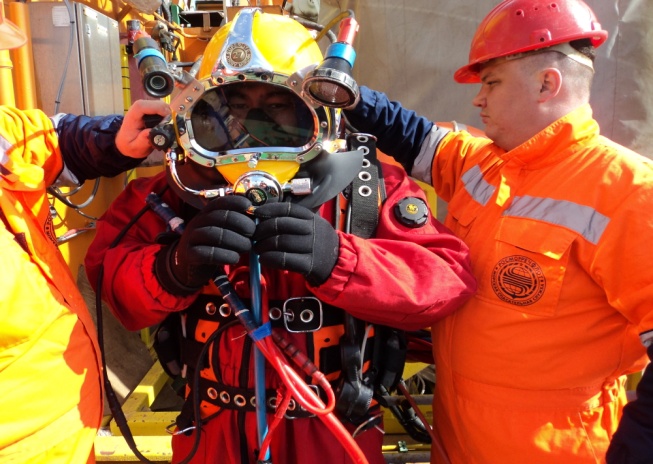 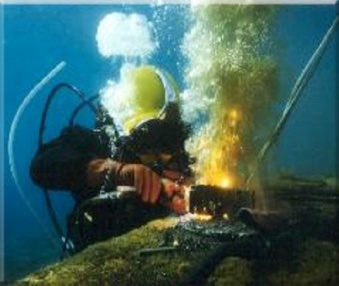 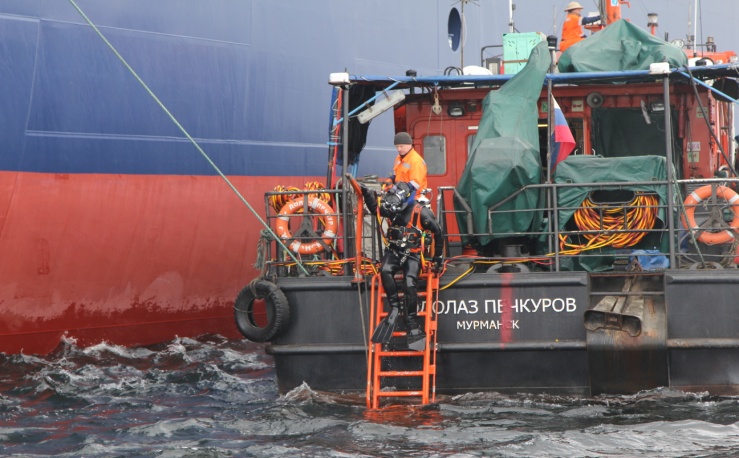 Многолетняя практика выполнения подводно-технических работ позволила накопить колоссальный опыт производства водолазных работ. Специалистами службы в подводных условиях выполняются, монтажные/демонтажные и сварочные работы, неразрушающий контроль и контроль качества, плановые и внеплановые подводные освидетельствования и обследования.
7
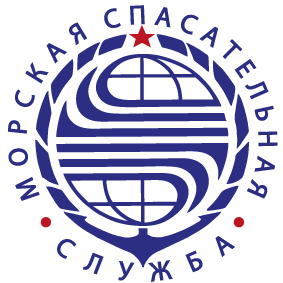 Водолазная служба
ФГБУ «Морспасслужба» выполняет следующие виды водолазных и подводно-технических работ:
водолазное обследование судов и других плавсредств на плаву с применением подводной видеосъемки, ультразвуковой толщинометрии металлоконструкций и дефектов конструкций из любых материалов, с выдачей акта, действительного для предъявления морскому регистру судоходства, Американскому (ABS), Норвежскому (DNV) и Немецкому (GL) регистрам;
обследование и ремонт подводной части опор мостов и путепроводов;
ремонт на плаву подводной части корпуса и винто-рулевого комплекса судна;
подводная резка и сварка металла, заделка пробоин;
подъем затонувших судов с применением мощных водоотливных автономных средств;
работы по прокладке и ремонту подводных трубопроводов (в том числе, в аварийных случаях, под давлением), прокладке и замыву силовых кабелей;
подводно-технические работы на водозаборных сооружениях;
ремонтные и аварийные работы на гидротехнических сооружениях в портах, морских нефтепромыслах, заводах и т.п.;
подводная экспертная диагностика подводных переходов газонефтепродуктопроводов;
монтаж и демонтаж протекторов (анодов), замеры потенциала катодной защиты на трубопроводах, нефтедобывающих платформах, коффердамах, и других подводных объектах;
подводное освидетельствование буровых нефтегазодобывающих платформ;
подводное соединение промысловых трубопроводов с добычными платформами;
измерение под водой толщин металла;
осмотр и неразрушающий контроль состояния подводных скважин, сооружений, затонувших объектов.
8
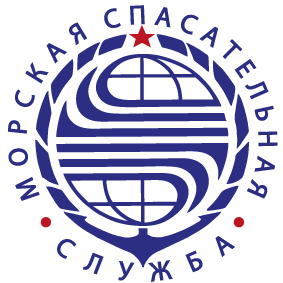 Водолазное оборудование и средства обеспечения водолазных спусков
Водолазные станции быстрого развертывания (ВСБР)
На оснащении водолазной службы находятся 17-ть водолазных станций быстрого развертывания различных типов .
ВСБР-2 предназначена для экстренного развертывания водолазного поста при выполнении аварийно-спасательных работ. Так же ВСБР-2 может использоваться в качестве мобильной водолазной станции для выполнения водолазных работ на глубинах до 40 м при использовании дополнительных источников воздуха. Станции ВСБР-2 рассчитана на обеспечение одного водолаза.
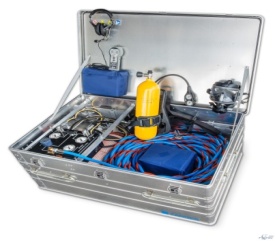 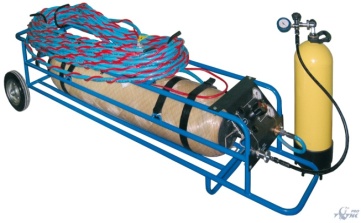 ВСБР-3 предназначена для экстренного развертывания водолазного поста при выполнении аварийно-спасательных работ, для хранения, транспортирования и подачи сжатого воздуха для обеспечения дыхания водолаза при выполнении работ на глубинах до 60 м. рассчитана на обеспечение одного водолаза.
ВСБР-4 предназначена для развертывания водолазного поста при выполнении аварийно-спасательных работ и обеспечивает подачу воздуха в количестве, обеспечивающем одновременную работу двух водолазов на глубинах до 60 метров с легочной вентиляцией до 120 л/мин (при давлении на входе не менее 50 кгс/см2).
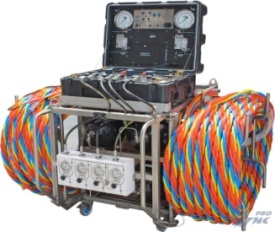 Система Pommec Scuba с четырьмя сменными баллонами предназначена для развертывания водолазного поста при выполнении аварийно-спасательных работ и обеспечивает подачу воздуха в количестве, обеспечивающем одновременную работу двух водолазов на глубинах до 60 метров. Также Pommec Scuba оборудована средствами связи и  системой видео- и фото- фиксации водолазных спусков и регистрирования данных.
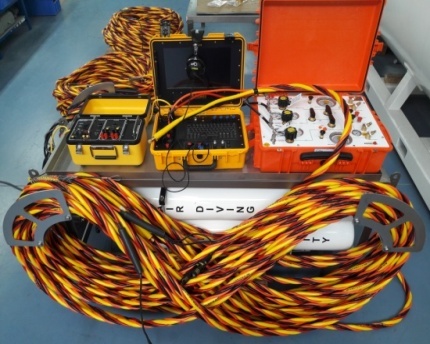 9
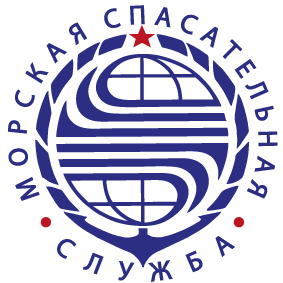 Водолазное оборудование и средства обеспечения водолазных спусков
Водолазное снаряжение
Предназначено для обеспечения жизнедеятельности водолаза при выполнении подводно-технических, аварийно-спасательных и других видов водолазных работ на глубинах до 60 метров при температуре воды от -2 до +35 °С. Снаряжение работоспособно при длительном использовании в пресной и соленой воде.
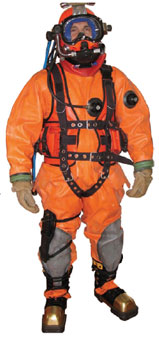 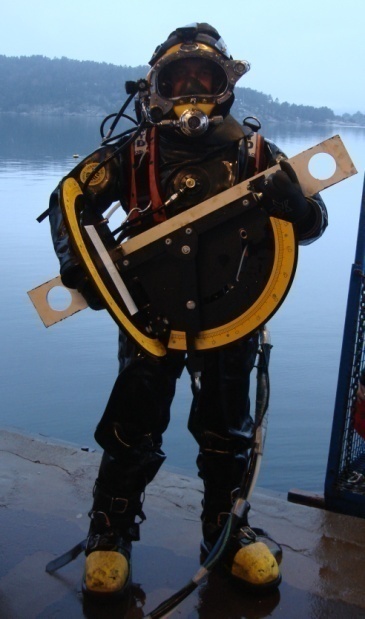 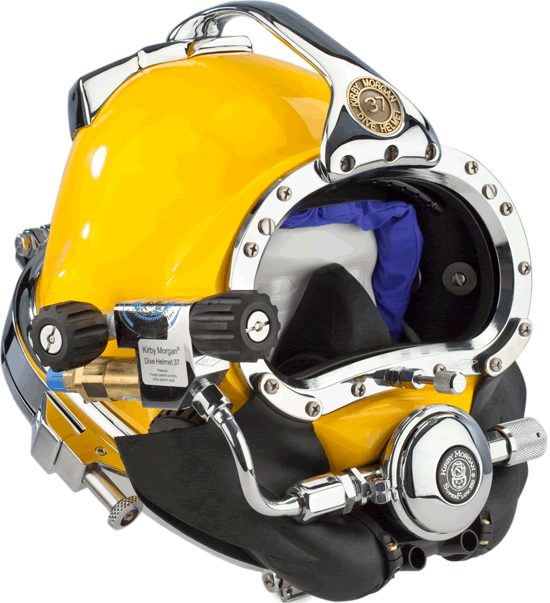 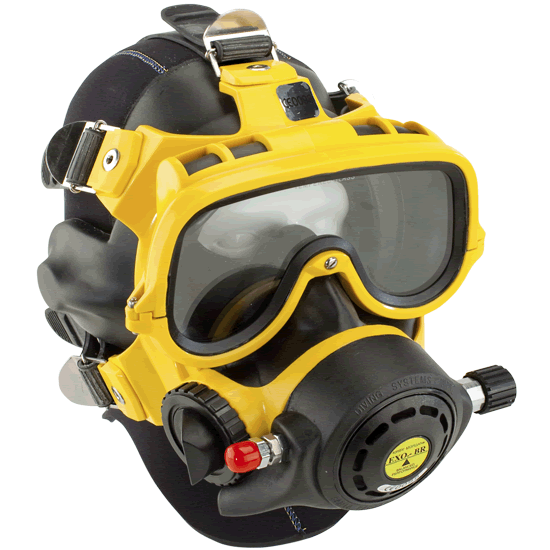 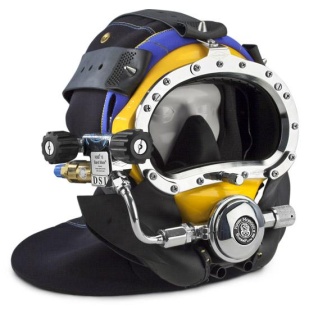 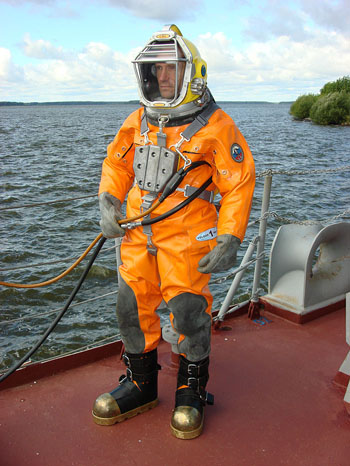 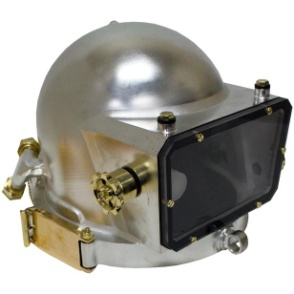 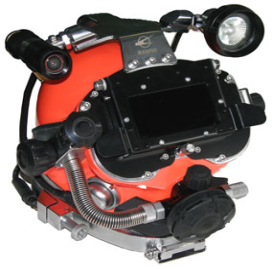 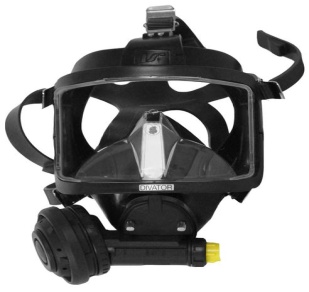 10
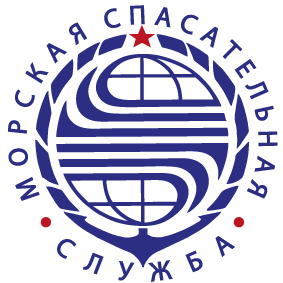 Водолазное оборудование и средства обеспечения водолазных спусков
Подводный гидравлический инструмент
Гидравлический инструмент предназначен для выполнения подводно-технических работ различной сложности. На оснащении водолазной службы находятся:
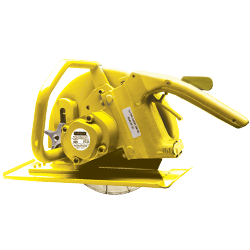 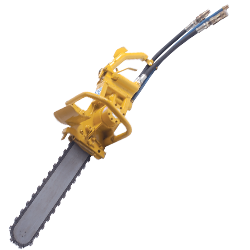 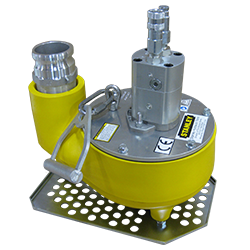 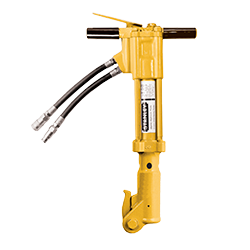 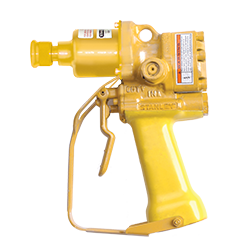 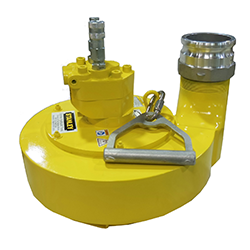 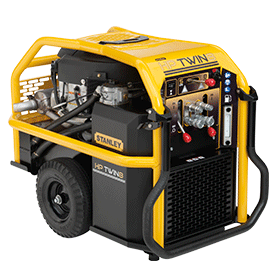 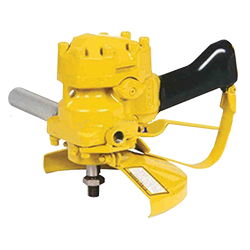 11
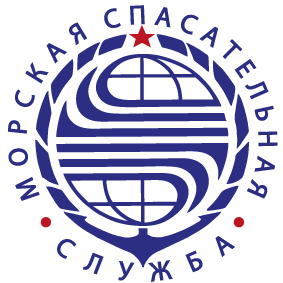 Водолазное оборудование и средства обеспечения водолазных спусков
Грунтоуборочное оборудование
На оснащении водолазной службы имеется гидромониторы, грунтоуборочное оборудование и водоотливные средства.
        Оборудование предназначено для рыхления и удаления грунта при проведении подводно-технических, судоподъемных и других водолазных работах на глубинах до 60 метров.
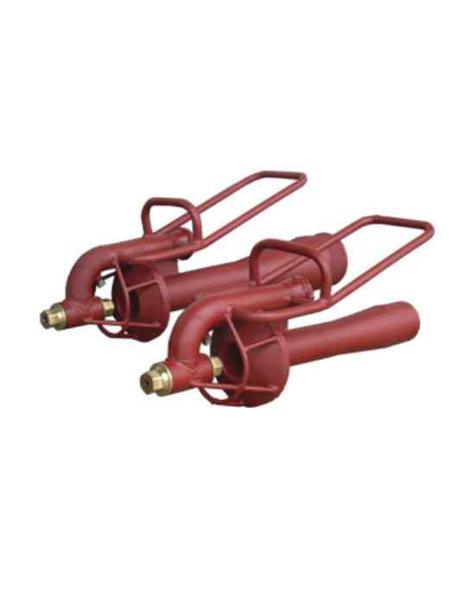 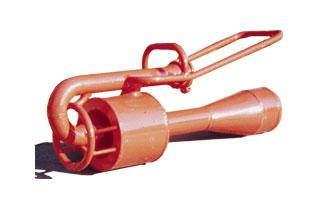 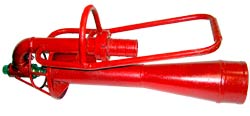 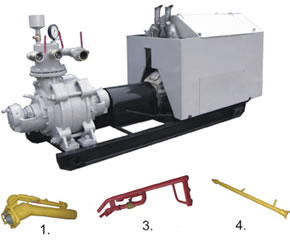 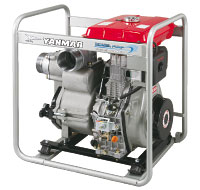 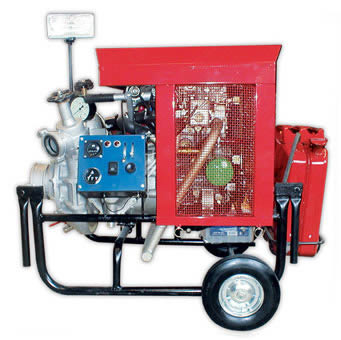 12
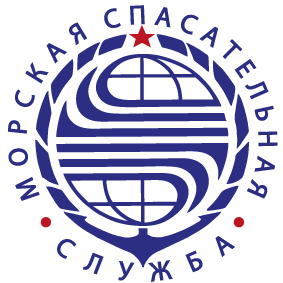 Водолазное оборудование и средства обеспечения водолазных спусков
Оборудование для подводной сварки и резки
Оборудование предназначено для экзотермической резки и сварки под водой при выполнении водолазных и подводно-технических работ. На оснащении водолазной службы имеется                              20  комплектов  оборудования для подводной сварки и резки.
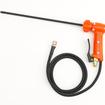 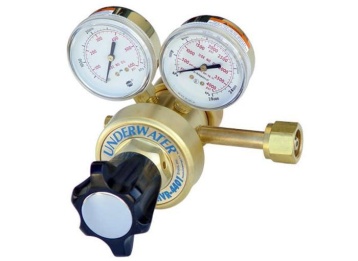 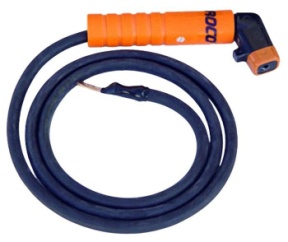 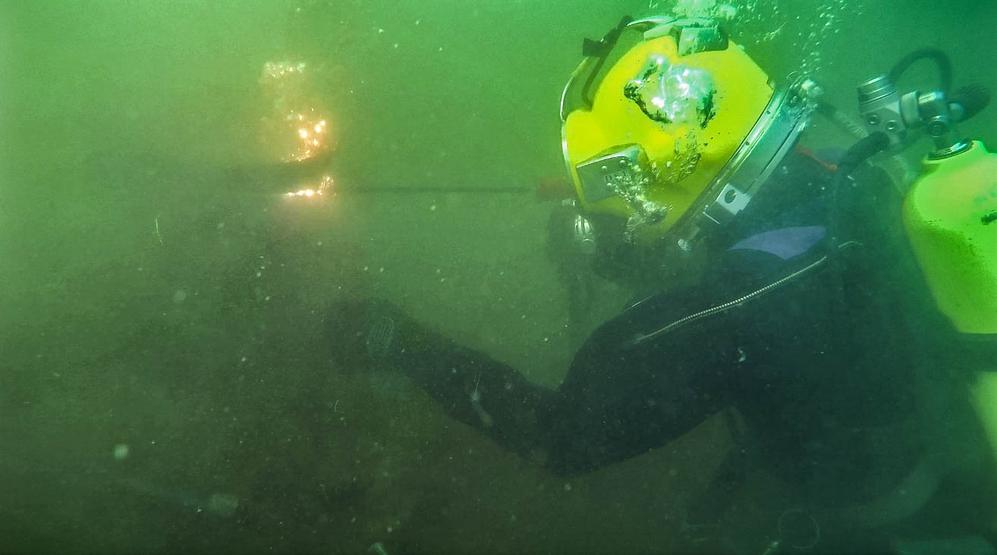 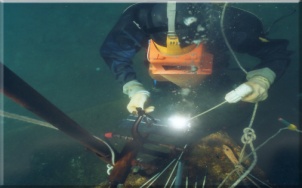 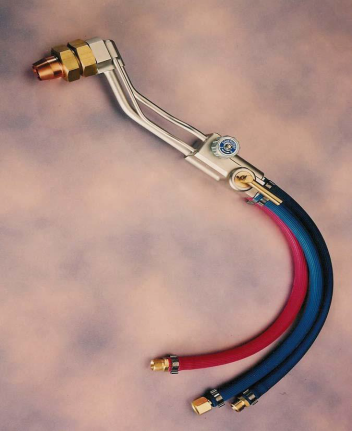 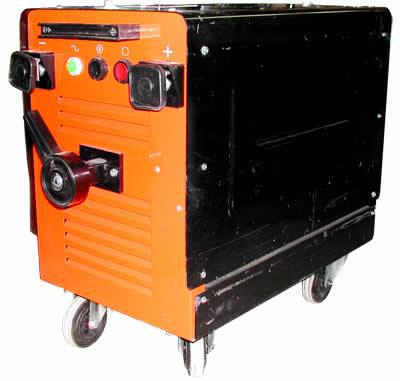 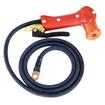 13
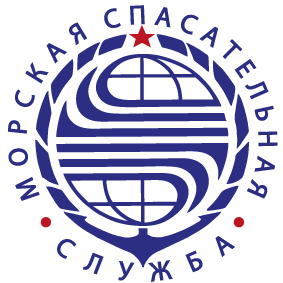 Водолазное оборудование и средства обеспечения водолазных спусков
Мягкие судоподъемные понтоны
Предназначены для поддержания груза на плаву на поверхности или под водой, а также для непосредственного подъема груза с глубины на поверхность. Мягкие надувные судоподъемные понтоны изготовлены в соответствии с требованиями международного стандарта IMCA D016-IBU.
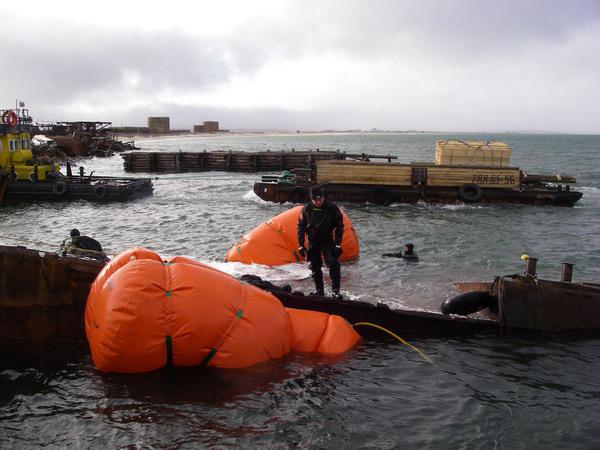 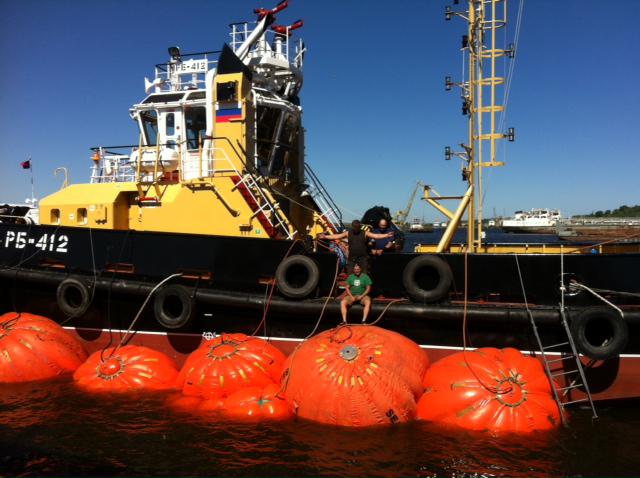 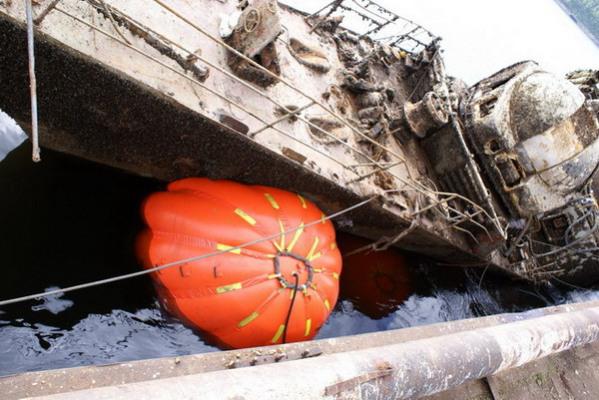 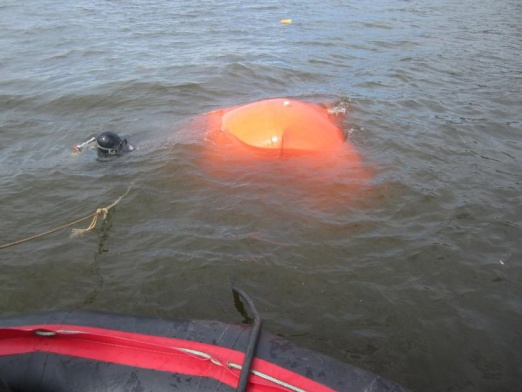 14
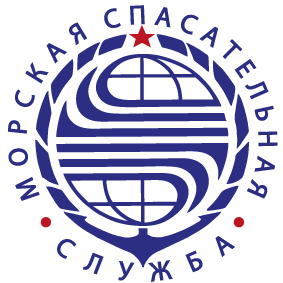 Водолазное оборудование и средства обеспечения водолазных спусков
Водолазные телевизионные комплексы и системы
Предназначены для  подводной видеосъемки в условиях нормальной и пониженной прозрачности морской/пресной воды с передачей изображения по кабелю на поверхность, а также видеорегистрации передаваемого изображения.
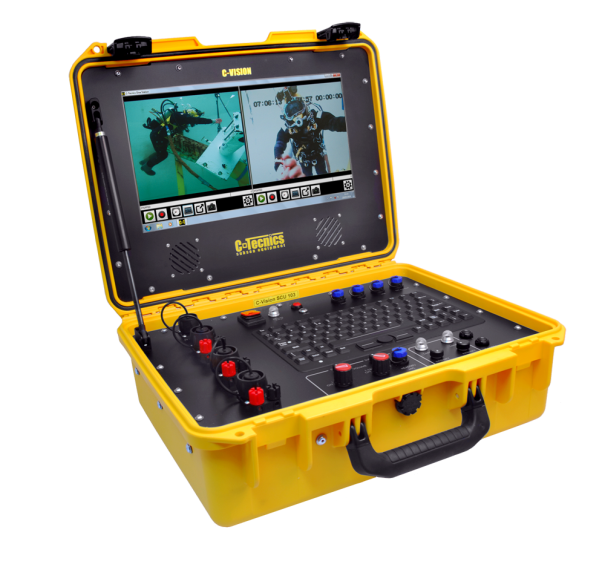 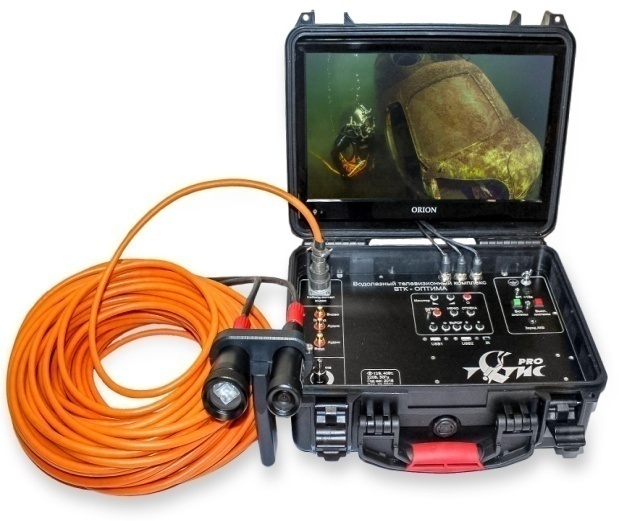 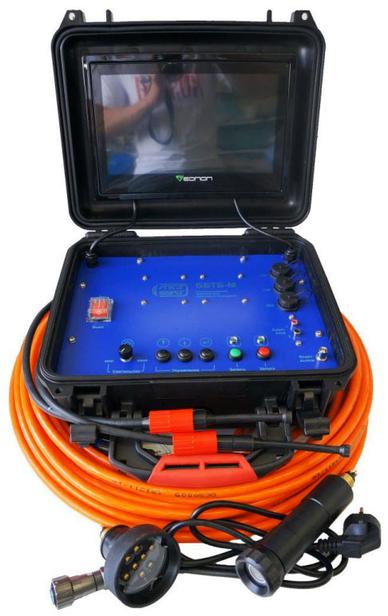 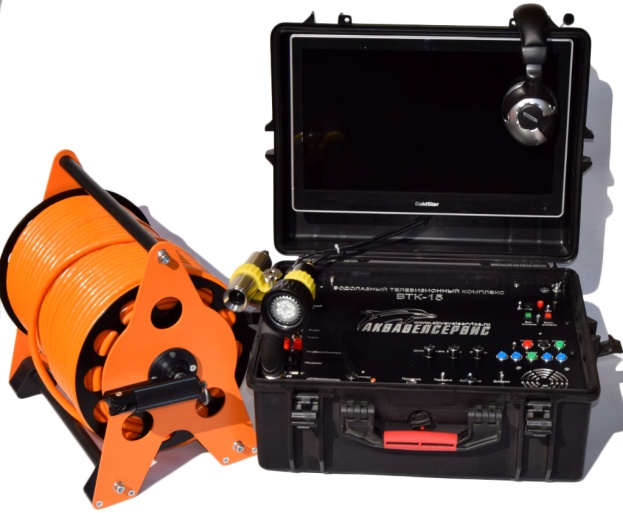 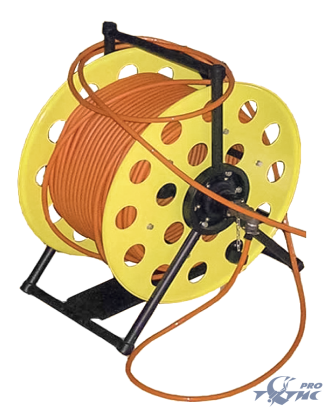 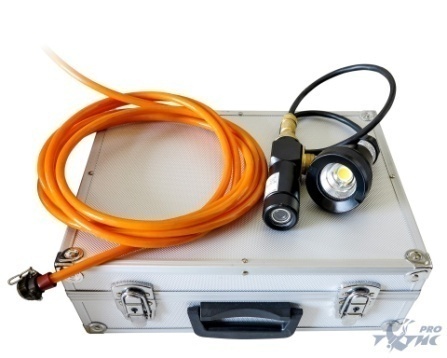 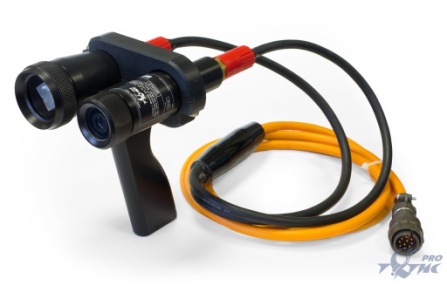 15
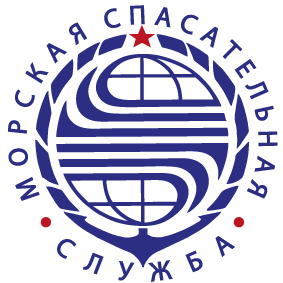 Водолазное оборудование и средства обеспечения водолазных спусков
Спускоподъемные устройства
Морские водолазные операции выполняются как с применением судовых СПУ, так и мобильными СПУ (Launch and Recovery System (LARS)) производства Pommec.
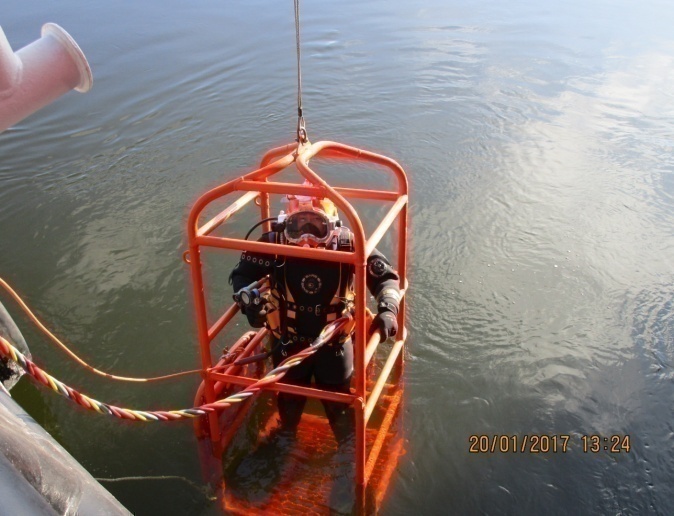 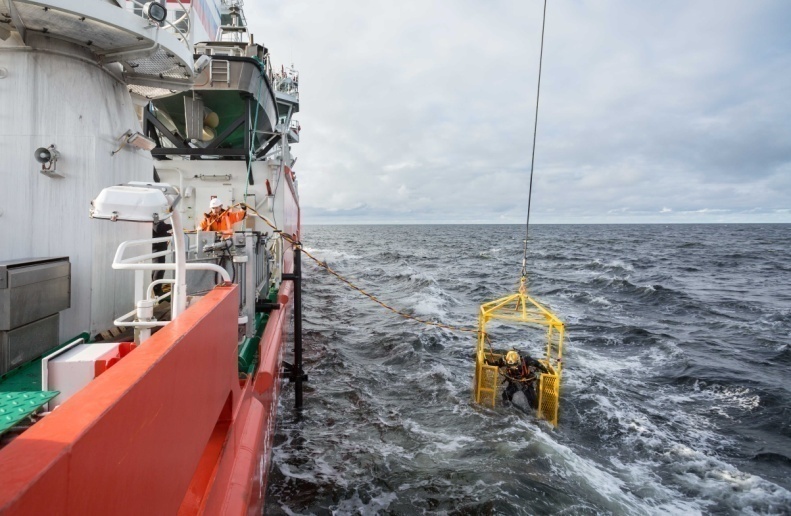 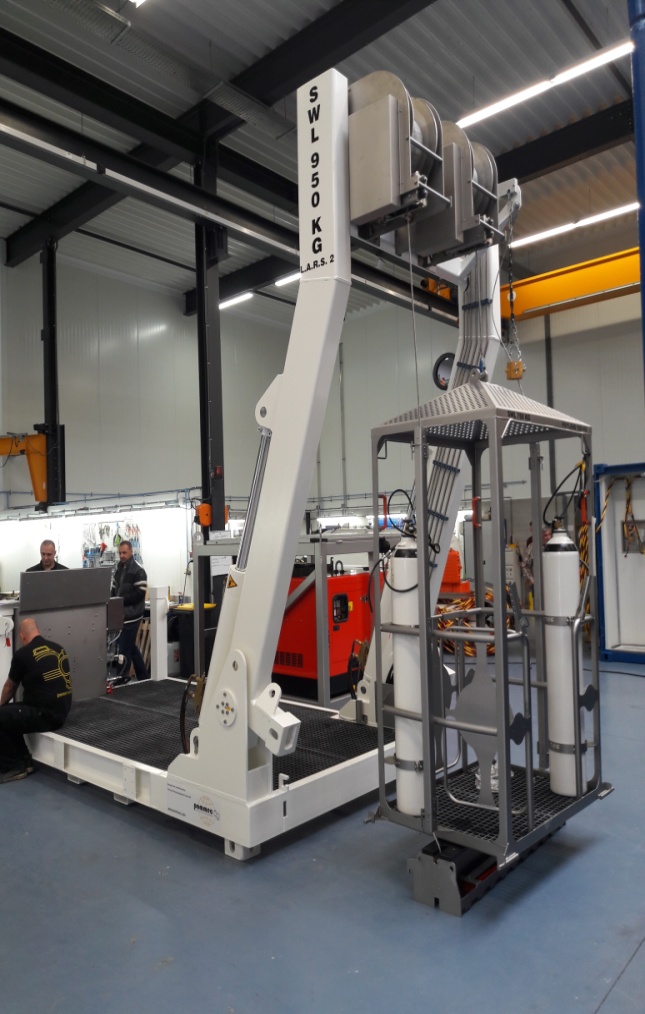 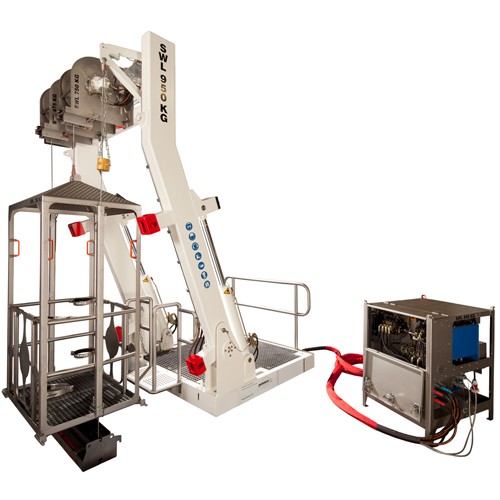 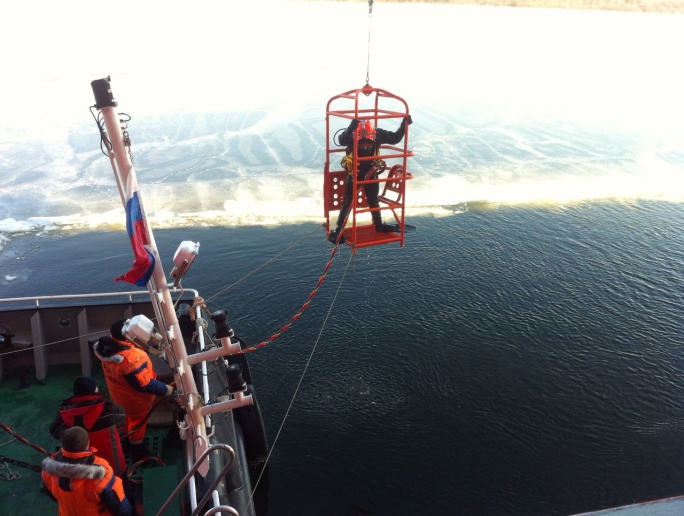 16
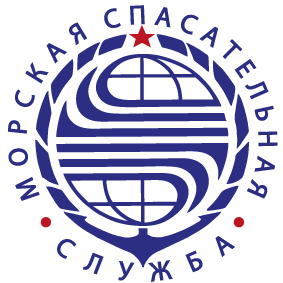 Водолазные комплексы
Контейнерные водолазные комплексы (КВК)
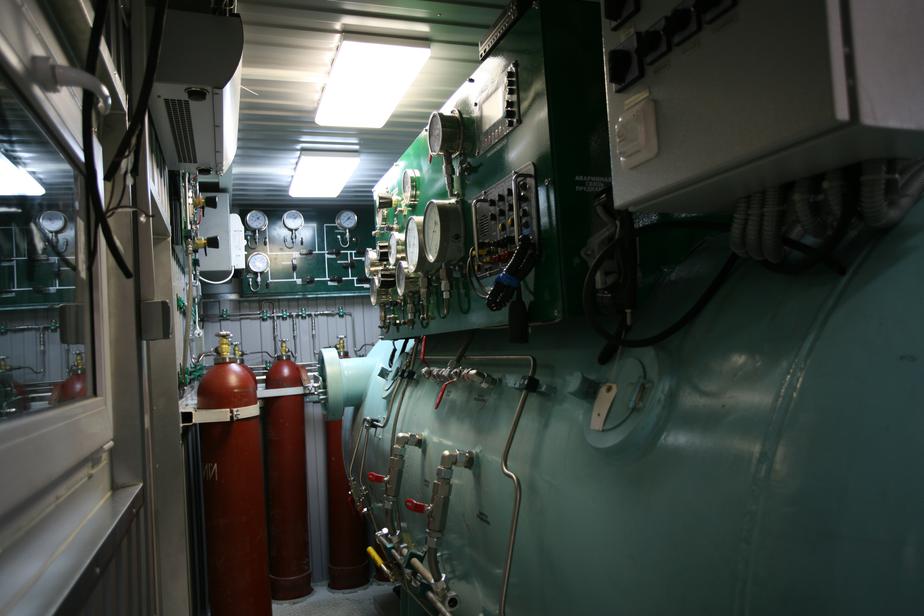 Служба оснащена 11-ю контейнерными водолазными комплексами различных типов. 
        КВК используется для обеспечения безопасности водолазных спусков и работ с необорудованного берега, причалов, плотин ГЭС, судов необорудованных СВК и предназначены для обеспечения безопасности проведения водолазных спусков и подводно-технических работ на глубинах до 60 метров. Проведения декомпрессии в барокамере и лечебной рекомпрессии водолазов, проведения учебно-тренировочных спусков водолазов в барокамере на глубины до 100 метров.
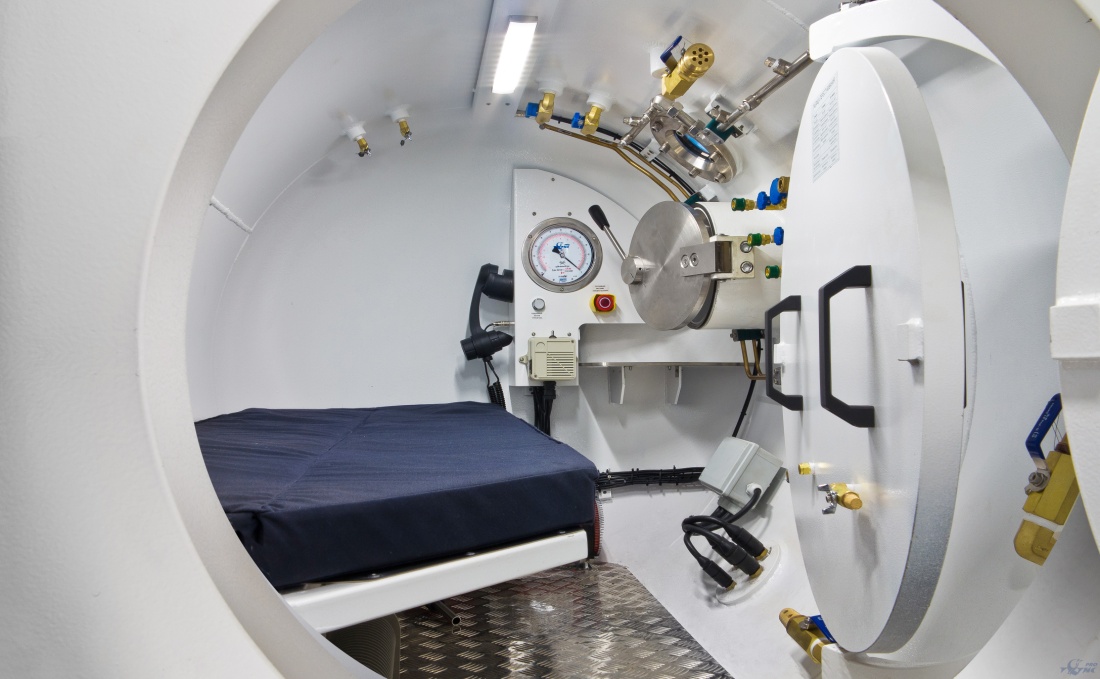 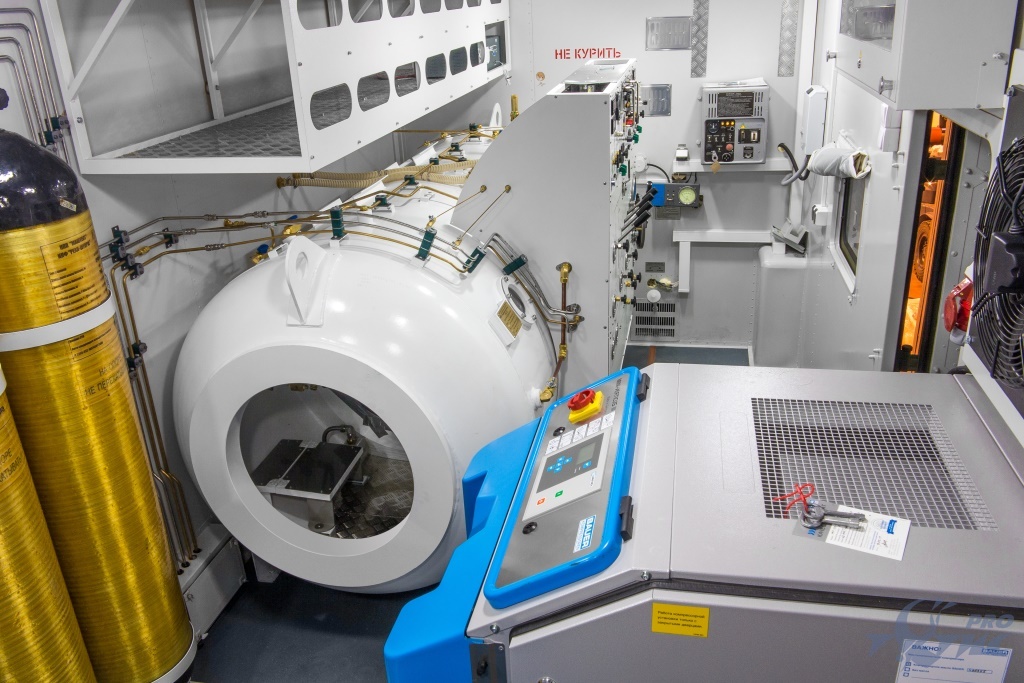 17
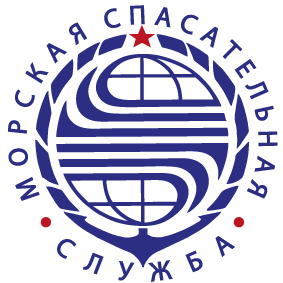 Водолазные комплексы
Судовые водолазные комплексы (СВК)
Суда проекта SDS08 и А160 оборудованы судовыми водолазными комплексами.
        СВК предназначены для обеспечения безопасности проведения водолазных спусков и подводно-технических работ на глубинах до 60 метров с применением для дыхания воздуха, и на глубинах до 100 м с применением для дыхания газовой смеси (КАГС). Проведение декомпрессии в барокамере и лечебной рекомпрессии водолазов, проведения учебно-тренировочных спусков водолазов в барокамере на глубины до 100 метров.
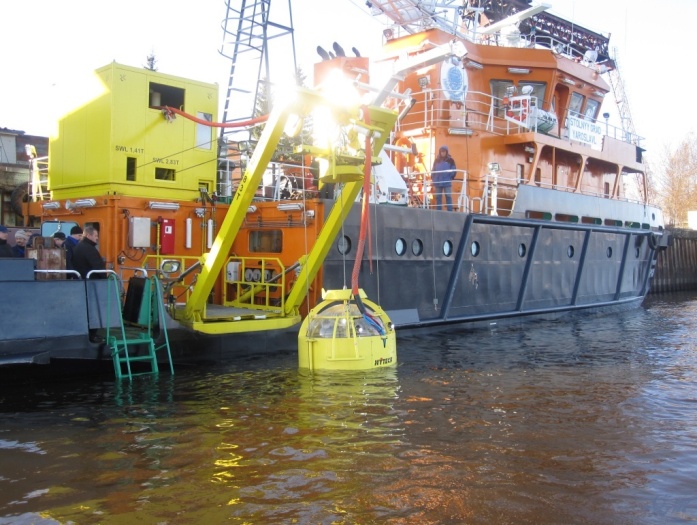 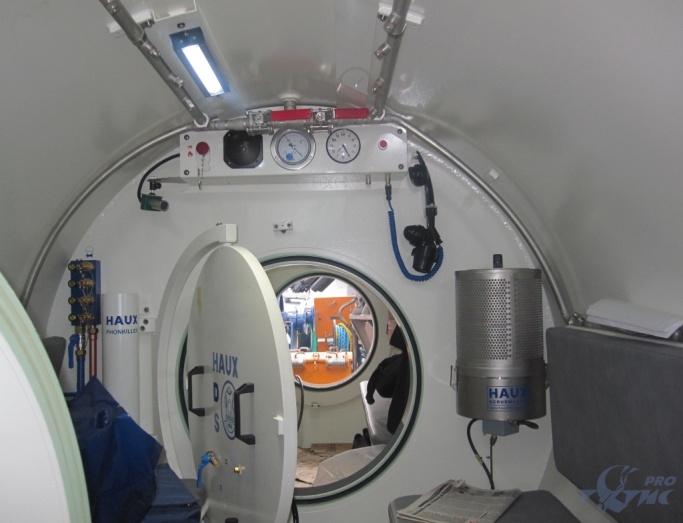 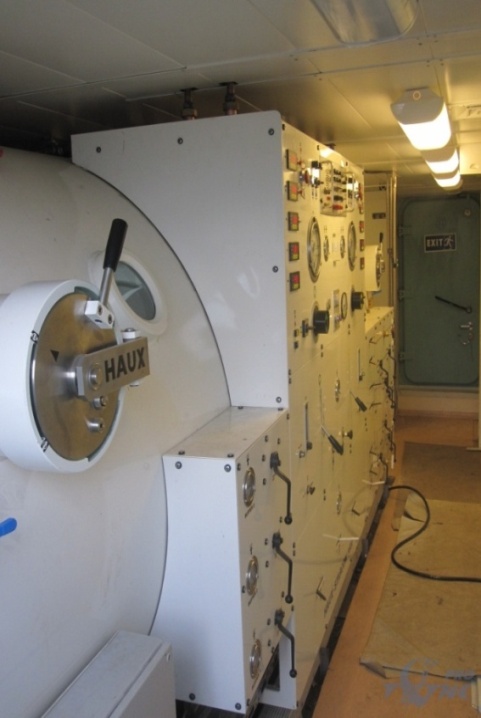 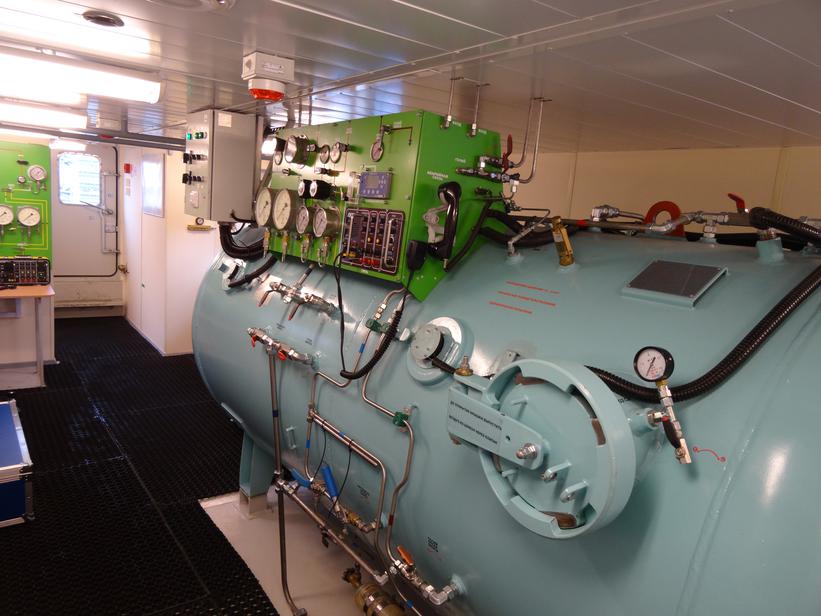 18
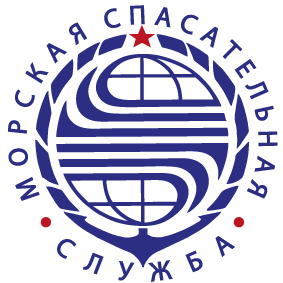 Водолазные суда
Суда проекта SDS08
Назначение: 
     Обеспечение водолазных и подводно-технических работ на глубинах до 100 метров при волнении моря до 3-х баллов (обследование дна акваторий, затонувших объектов, подводной части корпусов судов (кораблей) и гидротехнических сооружений, освидетельствование и очистка подводной части корпуса судов, плавучих и береговых объектов и др.). 
     Участие в проведении спасательных, судоподъемных и гидротехнических работ в объеме установленных на судне средств. 
     Буксировочные работы.
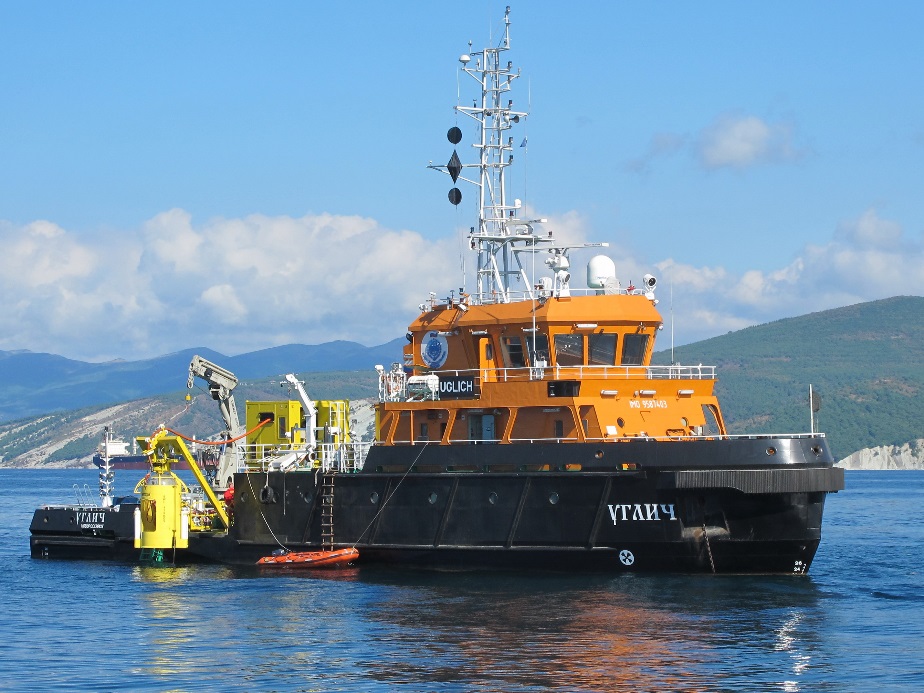 Основные размерения и характеристики
Символ класса                        KM      Ice2 R2 AUT3-C OMBO SDS ≤60 
Длина                                          	                           38,3 м
Ширина  				  7,7 м
Высота борта  			                            3,2 м
Осадка  				 2,35 м
БРТ / НРТ			                 455 т  /  42 т
Гребная установка                                                                            ВРШ 
Буксирная лебедка                                             	                                7 т
Чел. на борту (всего)                                                                            15
Водолазное оборудование                для работы на глубине до 100 м
19
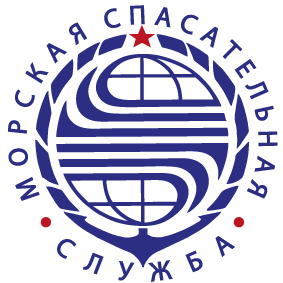 Водолазные суда
Суда проекта А-160
Назначение: 
     Обеспечение водолазных и подводно-технических работ на глубинах до 60 метров при волнении моря до 3-х баллов (обследование дна акваторий, затонувших объектов, подводной части корпусов судов (кораблей) и гидротехнических сооружений, освидетельствование и очистка подводной части корпуса судов, плавучих и береговых объектов и др.). 
     Участие в проведении спасательных, судоподъемных и гидротехнических работ в объеме установленных на судне средств.
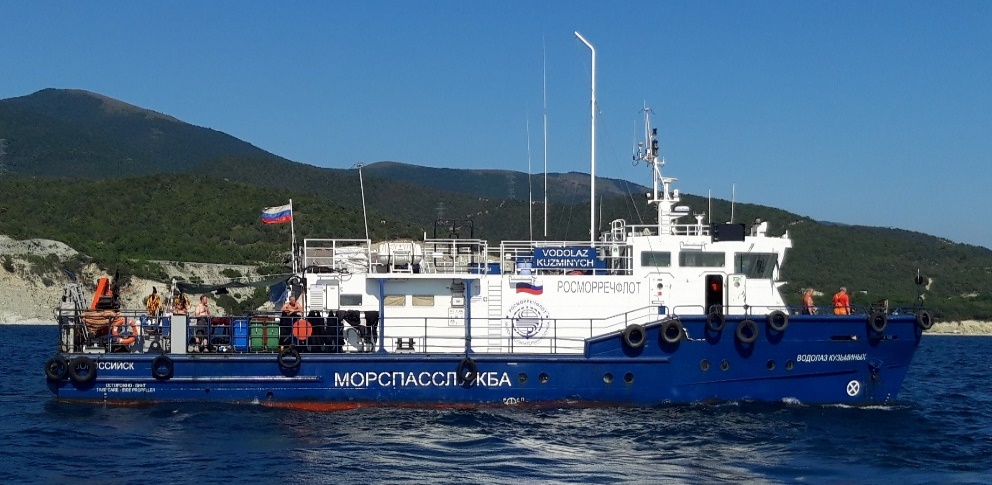 Основные размерения и характеристики
Символ класса                                        KM      Ice2 R3 AUT3 SDS <60 
Длина                                          	                           27,2 м
Ширина  				  5,6 м
Высота борта  			                            3,0 м
Осадка  				 1,65 м
БРТ / НРТ			              120 т  /  88,5 т
Гребная установка                                 2 винта фиксированного шага 
Палубные краны 	RK4501 Palfinger г/п 2т.при 1м, 0,24т.при 9.1м 
Чел. на борту (всего)                                                                            8
Водолазное оборудование                  для работы на глубине до 60 м
20
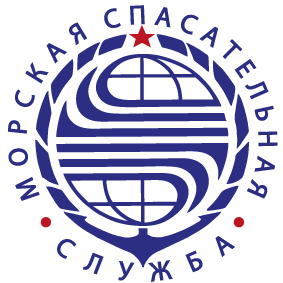 Водолазные суда
Судно проекта SDS18
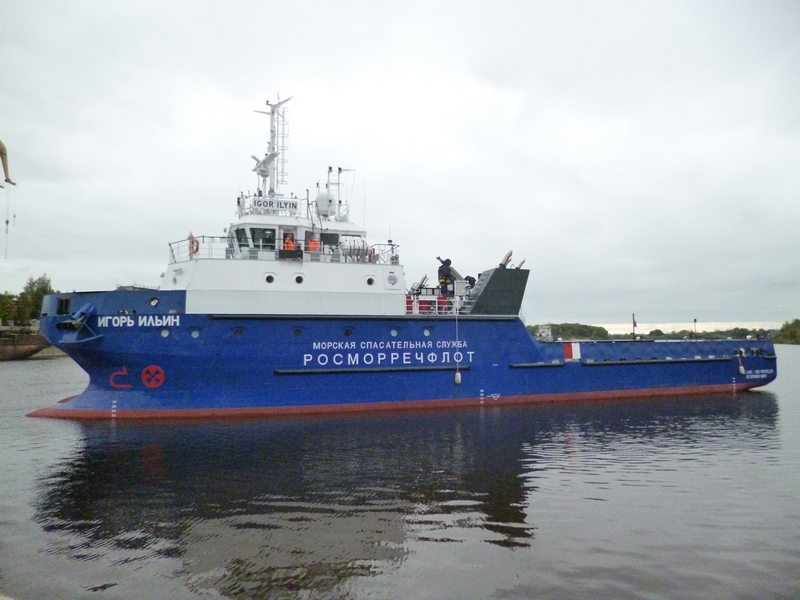 Назначение: многофункциональное аварийно-спасательное судно обеспечивающее водолазные и подводно-технические работы на глубинах до 60 метров при волнении моря до 3-х баллов (обследование дна акваторий, затонувших объектов, подводной части корпусов судов (кораблей) и гидротехнических сооружений, освидетельствование и очистка подводной части корпуса судов, плавучих и береговых объектов и пр.). 
     Участие в проведении спасательных, судоподъемных и гидротехнических работ в объеме установленных на судне средств.
Основные размерения и характеристики
Символ класса                                          KM      Ice1 R1 AUT3-ICS OMBO 
                                                 DYNPOS-1 Catamaran Special purpose ship
Длина                                          	                                                         40,36 м
Ширина  			                              13,5 м
Высота борта  			                                4,2 м
Осадка  				   2,5 м
БРТ / НРТ			            2 723 т  /  817 т
Чел. на борту (всего / экипаж / спецперсонал)                     25 / 7 / 18
21
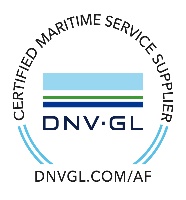 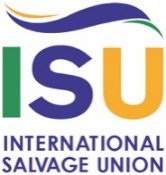 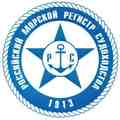 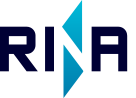 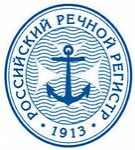 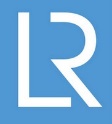 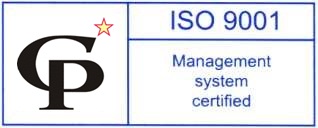 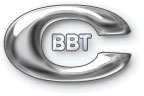 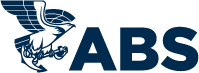 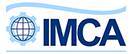 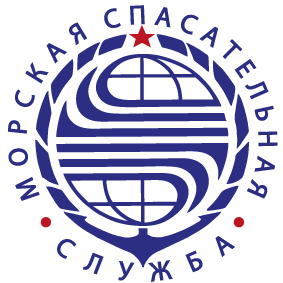 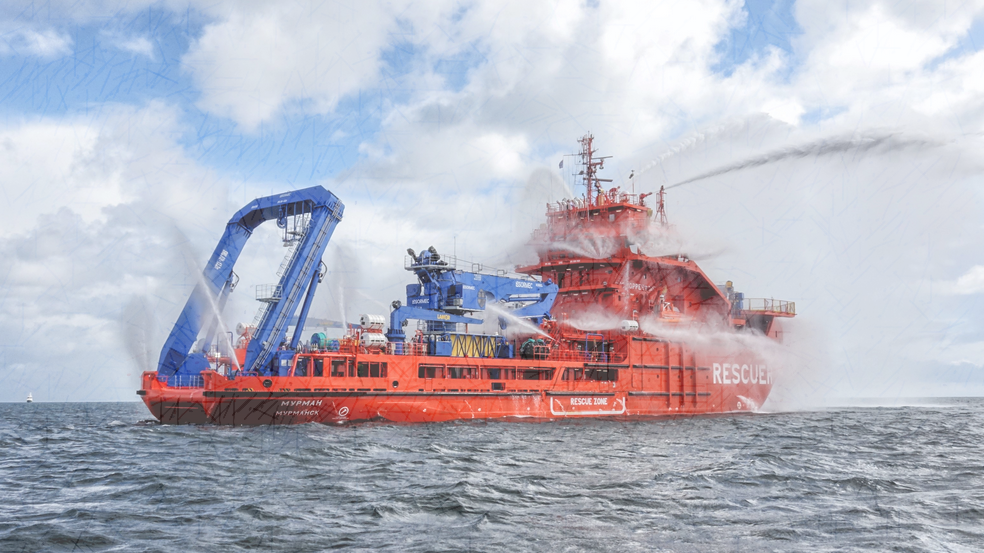 Министерство транспорта Российской Федерации

Федеральное агентство морского и речного транспорта

Морская спасательная служба
www.morspas.com
Благодарим за внимание!
22